Fonetica
Știința care studiază sunetele limbii!
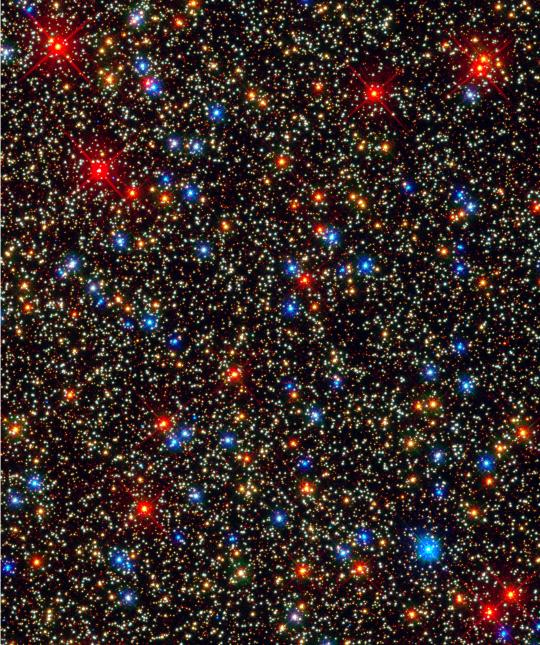 Vocalele limbii române
A                ma-ma, oa-se, lu-crea-ză
Ă                mâ-nă, oa-lă, fră-mân-tau
Â                lân-gă, a-jun-gând, câi-ne 
Î                 în-no-rat, re-îm-pros-pă-tat
E                re-a-lă, ce-re, a-le-e, trei
I                 i-de-e, ști-in-ță, cim-pan-zeu
O               ro-șu, oi, pi-cior, ma-ro
U               u-ti-lă, cui, lo-cu-in-ță, ulm
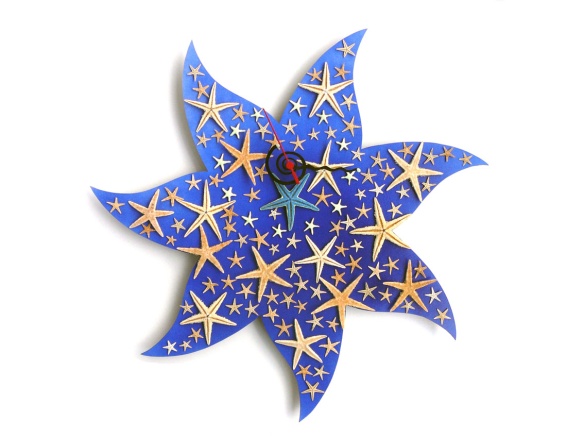 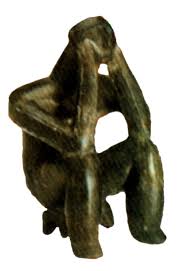 Semivocalele limbii române
E           ea, ghea-tă, mer-geau, ceai, rea, zâm-bea,
                   cea-ră, ceas, în-cea-tă, lu-ceau, per-dea
I            tei, lu-ai, doi-că, tră-iau, zmei, pie-le, ei, 
                   Io-nel, vu-ia, gu-tui, chel-tu-iau, co-pii                    
O           oa-lă, moa-ră, lu-poai-că, oa-se, coar-dă,
                   vi-oa-ră, joa-că, coa-să, boar-fe, ploa-ie
U           eu, au, beau, grâu, pu-seu, pu-teau, li-ceu,
                    rău, viu, au, lu-crau, vo-iau, stau, cu-peu
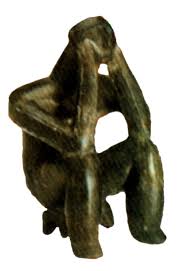 DIFTONGUL, TRIFTONGUL, HIATUL
Diftogul= o vocală și o semivocală, aflate în aceeași silabă
oa-ie, coa-să, trea-bă, ploi, ie-pu-raș, goar-nă, cior-bă, vi-oa-ie, iar-nă, mai-că, toa-te, trei, ciu-dat, că-soa-ie, roa-tă, coar-dă, ia-pă, ei.
Triftongul= o vocală și două semivocale, aflate în aceeași silabă
lu-ceau, le-oai-că, vu-iau, tre-ceau, lu- poai-că, iau, su-iai, su-iau.

  Hiatul= două vocale aflate in silabe  alăturate
vi-a-ță, a-le-e, al-co-ol, bi-o-lo-gi-e, pi-e-țe, fi-in-ță, câm-pi-i-le, vi-e.
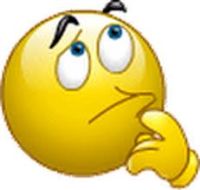 Grupurile de sunetece,ci,ge,gi,che,chi,ghe,ghi.
cea-pă= 5l, 4s, 2sil.(čapă)
cer= 3l, 3s, 1sil.(čer)
gea-man-tan=9l, 8s, 3sil.(ğ)
Ger-ma-ni-a=8l, 8s, 4sil.(ğ)
cim-bru= 6l, 6s, 2sil.(čimbru)
cioa-ră= 6l, 5s, 2sil.(čoară)
gi-ra-fă= 6l, 6s, 3sil.(ğirafă)
cor-te-giu= 8l, 7s, 3sil.(corteğu)
ghia-ră=6l, 4s, 2sil.(g’ară)
ghin-dă= 6l, 5s, 2sil.(g’indă)
chi-brit= 7l, 6s, 2sil.(k’ibrit)
chia-mă= 6l, 4s, 2sil.(k’amă)
Regulile despărțirii cuvintelor în silabe
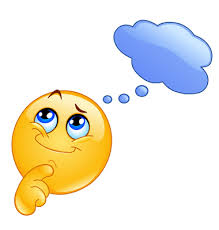 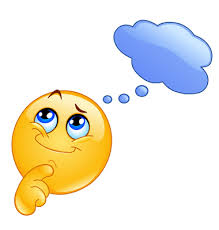 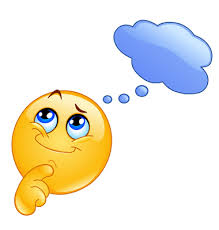 Atenție!!!
Dacă înaintea consoanei sau după ea se află un  diftong sau un triftong, consoana trece în silaba  următoare:
Ex. pâi-ne; stro-pea-lă; cre-ioa-ne.
 Litera x este considerată  ca o singură consoană şi trece în silaba următoare atunci când se află între  două vocale: 
Ex.a-xă; e-xa-men; e-xer-ci-ţiu.
Grupurile de litere ch, gh (urmate de e sau i) notează câte o singură consoană, k', g'; de aceea, cuvintele în care apar se despart astfel:
Ex. u-re-che, a-chi-tat, le-ghe, o-ghial
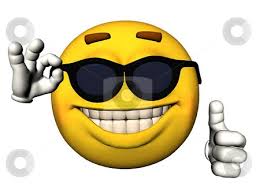 VĂ MULȚUMESC PENTRU ATENȚIE!     ⌚⍟ᴥ↜↝⌛↝↜ᴥ⍟⌚∞
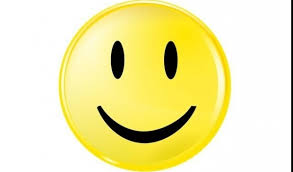